«Чем полезны бархатцы?»
Работу выполнила:
Морарь Александра
Руководитель:
Сидоренко Ольга Анатольевна
Цветы на наших улицах
Цель: выяснить, какую пользу приносят бархатцы
Задачи:
-  Изучить  литературу о бархатцах.
-  Выявить какими свойствами обладает это растение.
-  Провести опрос одноклассников «Что они знают о бархатцах?»
-  Вырастить бархатцы в комнатных условиях.
Гипотеза:
Предположим, что бархатцы обладают полезными свойствами, поэтому получили широкое распространение в качестве декоративного растения.
Гости из Северной Америки
Бархатцы – быстрорастущие, 
     неприхотливые,
    теплолюбивые и засухоустойчивые растения. 
    Их используют во всех типах цветников.
Бархатцы прямостоячие
Это самые высокие среди бархатцев. Высота их мощных кустов достигает 30-100 см. Они имеют самые крупные до 15 см, махровые соцветия однотонной окраски.
Бархатцы отклонённые
У них компактные кустики со множеством цветков. Высота кустов не превышает 60 см. Цветки собраны в махровые и немахровые соцветия, диаметр которых достигает не более 8 см.
Бархатцы тонколистные
Они достигают высоты 
   15-40 см. Листья мелкие, сильно рассечённые. Соцветия простые, немахровые, размером 2-3 см.
Полезные свойства бархатцев
при лечении обладают:
- противоглистным,
-  потогонным, 
- бактерицидным,
-  мочегонным, 
- витаминными действиями.
Полезные свойства бархатцев
используются в кулинарии:
-   в приготовке маринадов при консервировании  овощей;
- настоем из бархатцев можно окрашивать бульоны, тесто,
     соусы; 
- из цветов  готовят ароматные успокаивающие чаи;
-  нежные листья лимонных бархатцев добавляют в салаты;
- яркие, и съедобные цветы  украсят: бутерброды, салаты, паштеты;
-  для еды употребляют свежие или сушёные лепестки или целые соцветия.
Полезные свойства бархатцев
в косметических средствах:
-  входят в состав кремов, бальзамов для губ,лосьонов для очищения кожи; 
- при кожных заболеваниях, угревой сыпи, настой бархатцев используют в виде примочек;
-  входят в состав средств, для ухода за волосами: тоники, лечебные краски, маски, шампуни.
Полезные свойства бархатцев
используют на огородах: 
- бархатцы выделяют вещества, отпугивающие насекомых;
- выделения из корней бархатцев уменьшают поражение других растений грибковыми заболеваниями;
-  настой бархатцев — прекрасное средство против тли.
Полезные свойства бархатцев
желтый пигмент используются как краситель: 
- при изготовлении кондитерских изделий, мороженого, маргарина, майонеза, 
- масла, макарон и хлебобулочных изделий;  
-  при окраске тканей
Полезные свойства бархатцев
фитонцидные свойства:  
   содержат эфирные масла, в  их состав входят фитонциды, 
    которые подавляют и убивают микробов
Анкетирование
На вопрос
 «Что такое бархатцы?» 
из 29 учащихся 4-а класса ответили: 
- «знают» -  12 человек
 - «не знают» - 17 человека
Анкетирование
Какую пользу они приносят?
-Радуют нас своими цветами - 6 человек
- Приятно пахнут – 4 человек
- Не знают – 2 человек
Практическая часть
06 апреля – семена бархатцев посадила в почву на глубину 1 см
Практическая часть
Почву обильно полила водой комнатной температуры
Практическая часть
Поставила в хорошо освещенное место на подоконник
Практическая часть
14 апреля – появились всходы
Практическая часть
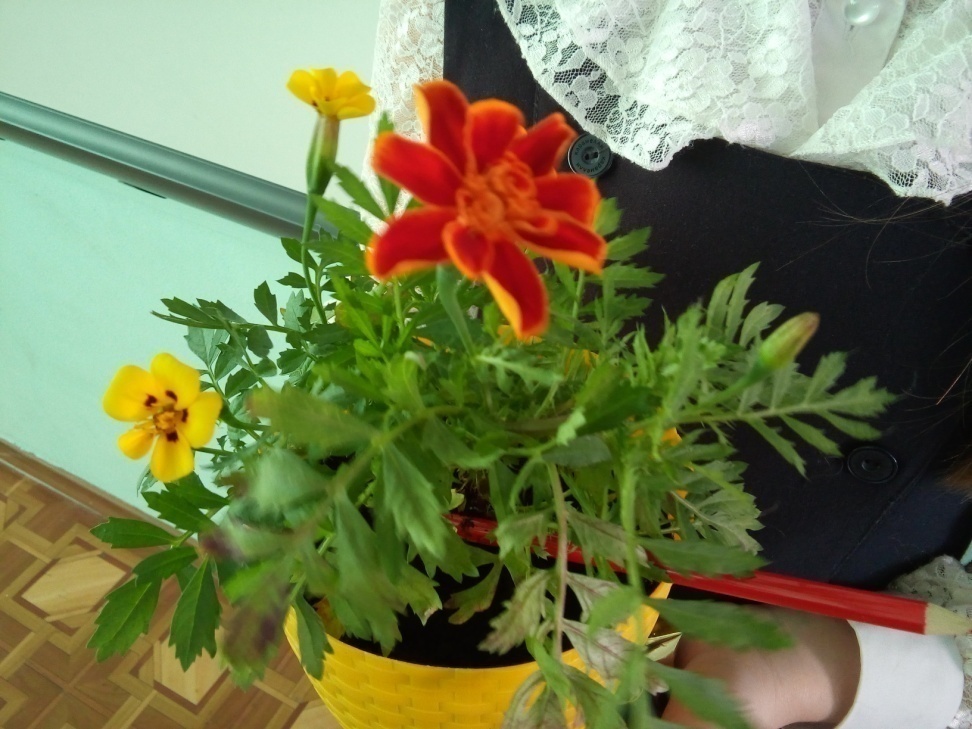 18 мая – появился первый цветок
24 мая – расцвели несколько цветов
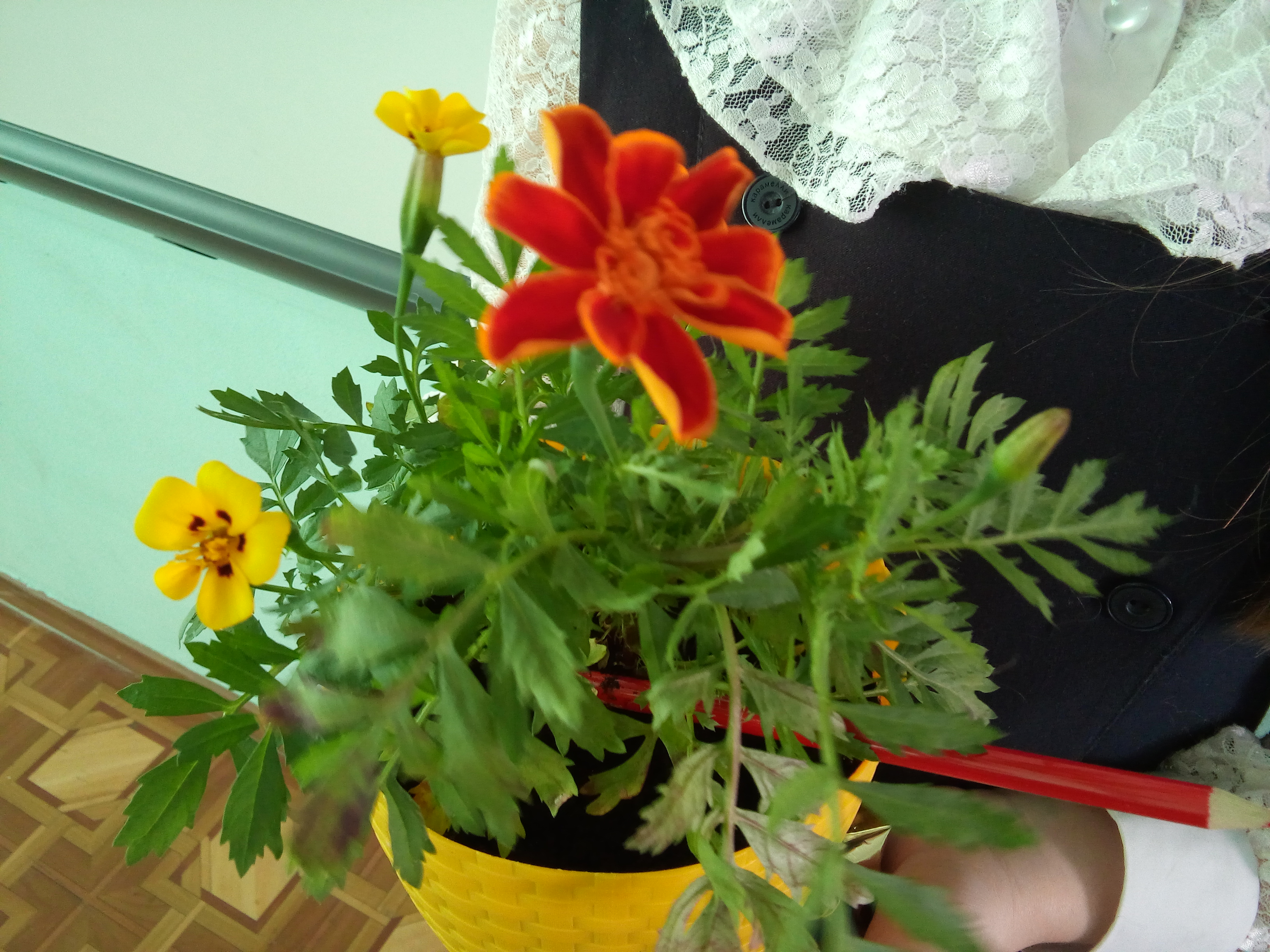 Выводы:
Гипотеза подтвердилась:
бархатцы обладают полезными свойствами и применяются в медицине, косметологии, 
    кулинарии, огородничестве, поэтому получили широкое распространение в качестве декоративного растения.